CHORUS and FundRefImplementation at Elsevier
Chris Shillum
VP Product Management, Platform and Data Integration, Elsevier
CHORUS Implementation Workshop, 18 Dec 2014
Topics
FundRef Taxonomy Update Workflow

Gathering and Validating Article Funding Info

Author Manuscript User Experience
FundRef Taxonomy Update Workflow
(Bi)monthly Updates of FundRef Taxonomy
Funding Body record
Funding Body record
FundRef Registry
Elsevier Funder Taxonomy
Funding Body record
Funding Body Record
Compilation of all Funding Bodies into SKOS file
Assignment and Registration of DOIs (by CrossRef)
Distribution to FundRef and CHORUS participants under CC0
Metadata captured
URI
Full organization name
Synonyms
Abbreviations
Website URL
Relationships (inc. Hierarchial) with other organizations
Contact Details
Country
State
Type of organization (government, company, foundation, etc.)
Description of organization
Funding Body Taxonomy Update Workflow
New Funding Body Record
Feedback from CrossRef
Gather Candidate Funding Bodies
Harvest Funding Body Metadata
Elsevier Journal Articles
Scopus Records
Decline Notification
Funder Websites
Gathering and Validating Article Funding Info
Manuscript Workflow Changes
Challenges when Capturing Funding Body Information
Dozens of ways to misspell or abbreviate organization names 
U.S. DOE; US DOE; DOE; Department of Energy; Dept. of Energy; United States Department of Energy
National Institute of Health (singular) versus correct National Institutes of Health 
Duplicate abbreviations
AAA can stand for American Accounting Association; American Anthropology Association; American Association of Anatomists; American Academy of Audiology
Same organization name in multiple countries
A National Science Foundation exists in the US, Denmark, Iran, Georgia (the country), Switzerland, etc.
Organizations emerge, get renamed, are merged with other organizations, create spin-offs, get split, cease to exist
American Dietetic Association ► Academy of Nutrition and Dietetics
Lance Armstrong Foundation ► Livestrong Foundation 
Understanding how funding is organised internationally Requires local expertise to assess relationships, help to translate organization names
Natural Science Foundation of Jiangsu Province
Jiangsu Provincial Natural Science Foundation
Elsevier CHORUS/FundRef Development Schedule
Author Manuscript User Experience
Link on SD Abstract to CHORUS Public Version
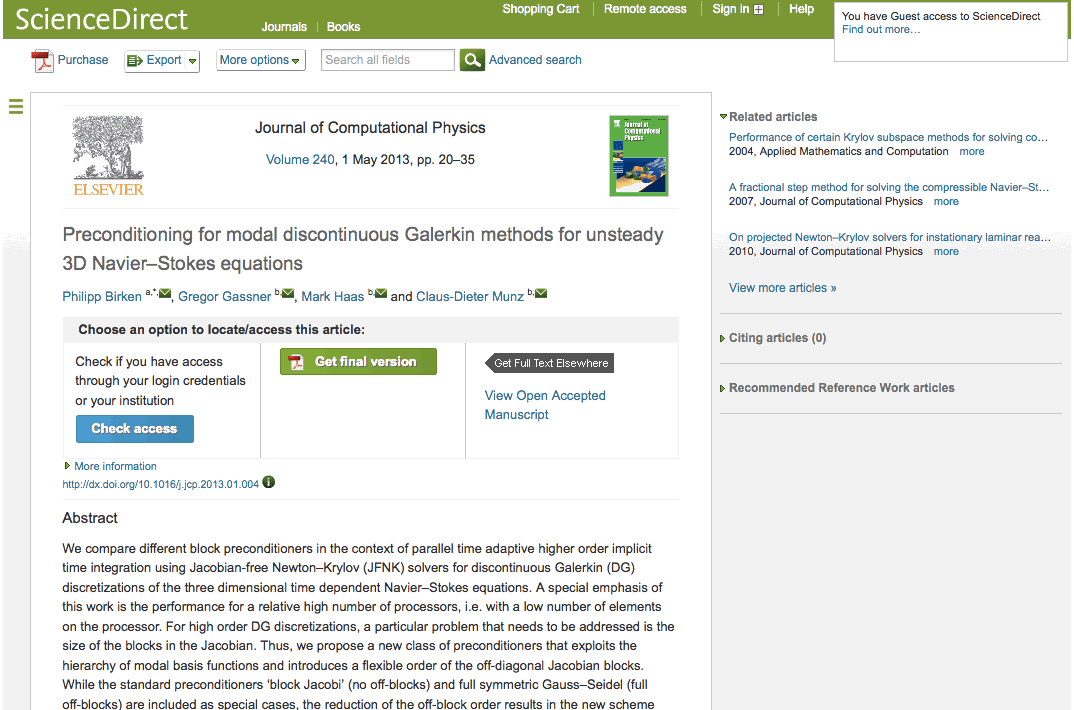 Subscribed users will not see the ScienceDirect Abstract page but go straight to the final version
Testing User Experience
Optimize version for Public Access needs
Page viewer format for main use case, i.e. reading
Clear option  to download AAM PDF
Link to VoR
Ensure reader understands version options, end user license, and how to cite
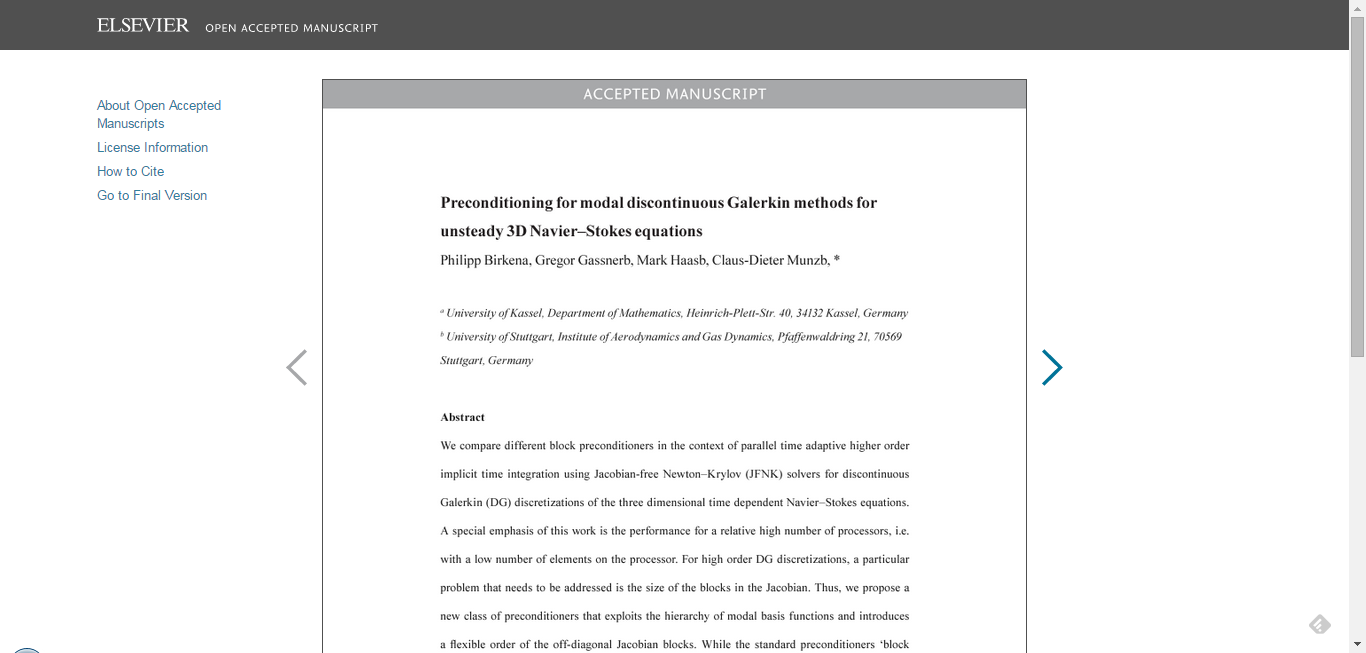 Draft under
 consideration
Questions?
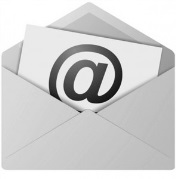 c.shillum@elsevier.com 
@cshillum
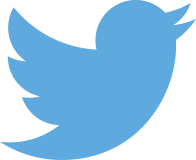